The LUXE experiment
Laser Und XFEL.EU Experiment
Florian Burkart (MPY1) for the LUXE collaboration
XFEL Machine Advisory Committee 
Hamburg, 07/11/2018
General layout
Dipole
Experimental Area Hall
Triplet
1bunch
17.5 GeV e−
Linac
Dipole
Kicker & Septa
Dump
Kick out one bunch and send it to the experimental area.
| F. Burkart | XFEL MAC | LUXE
Electron - Laser Collision
PDET
IP
Mirror
Dipole
e+
Laser
CAL
γCAL
e+
γ
γ
e−
electrons
pulse
Triplet
Dump
e−
Mirror
Dipole
EDET
E < 16 GeV
tbd
~15 m
~ 20 m
~5 m
| F. Burkart | XFEL MAC | LUXE
Photon - Laser Collision
Collimation
Counter
PDET
Mirror
Photon converter
Dipole
e+
e+
Laser
CAL
γCAL
IP
tbd
5 m
e+
γ
5 m
15 m
10 m
γ
e−
electrons
pulse
Triplet
Dump
e−
e−
Mirror
Dipole
Dipole
Counter
E < 16 GeV
EDET
E < 16 GeV
| F. Burkart | XFEL MAC | LUXE
General infrastructure requirements for LUXE
Electron beam line (~ 60 m)
Magnets (Fast kickers, septa, triplet, spectrometer)
Beam instrumentation
Collimator
Single bunch beam dump.

Space for 150 sqm Laserlab

Laser and laser transport

Detectors

General infrastructure:
Crane, power, water cooling, ventilation, IT
Shielding
Integration into XFEL Control and MPS system
| F. Burkart | XFEL MAC | LUXE
Possible location at the XFEL
electron tunnel
electron switch
photon tunnel
electron bend
experiments
undulator
electron dump
HED
FXE
SQS
MID
SPB
SCS
SASE 2
3 – 24 keV
~
~
~
LINAC
17.5 / 14 / 10.5 GeV
SASE 1
3 – 24 keV
SASE 3
0.26 – 3 keV
| F. Burkart | XFEL MAC | LUXE
Picture of XS1
Electron beam lines
XTD20
Dump line
| F. Burkart | XFEL MAC | LUXE
XTD20 during construction (2014)
Crane shaft
Media shaft
Dimensions:
4.5 x 4.3 x 61 m
| F. Burkart | XFEL MAC | LUXE
CAD Modell
XTD1
XTD2
XTD20
| F. Burkart | XFEL MAC | LUXE
Possible location at the XFEL
electron tunnel
electron switch
photon tunnel
electron bend
experiments
undulator
electron dump
HED
FXE
SQS
MID
SPB
SCS
SASE 2
3 – 24 keV
~
~
~
LINAC
17.5 / 14 / 10.5 GeV
SASE 1
3 – 24 keV
SASE 3
0.26 – 3 keV
| F. Burkart | XFEL MAC | LUXE
XSDU1
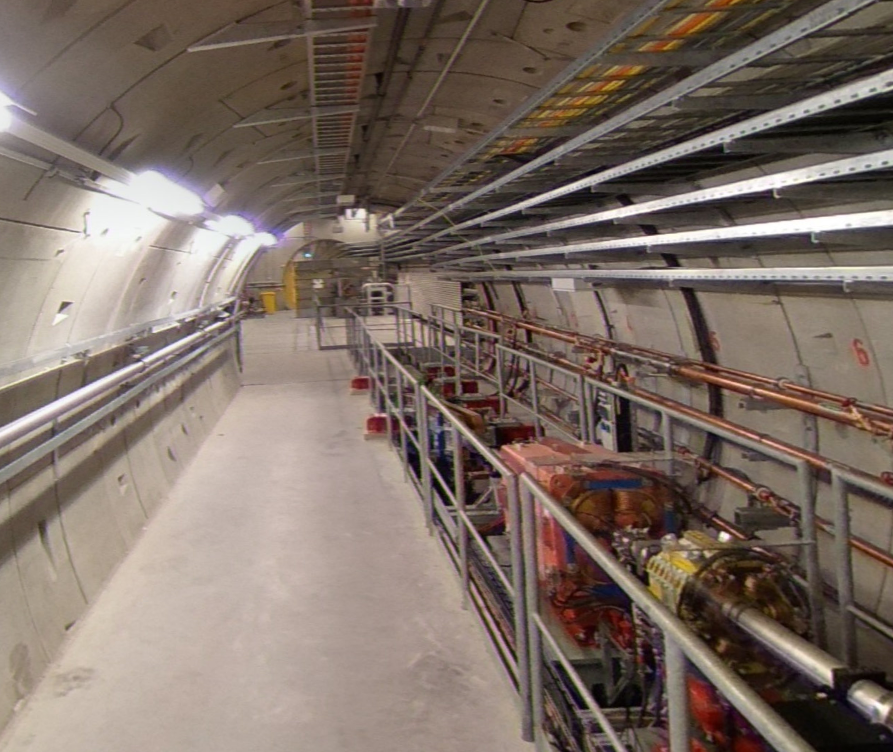 | F. Burkart | XFEL MAC | LUXE
XSDU1 dump cavern
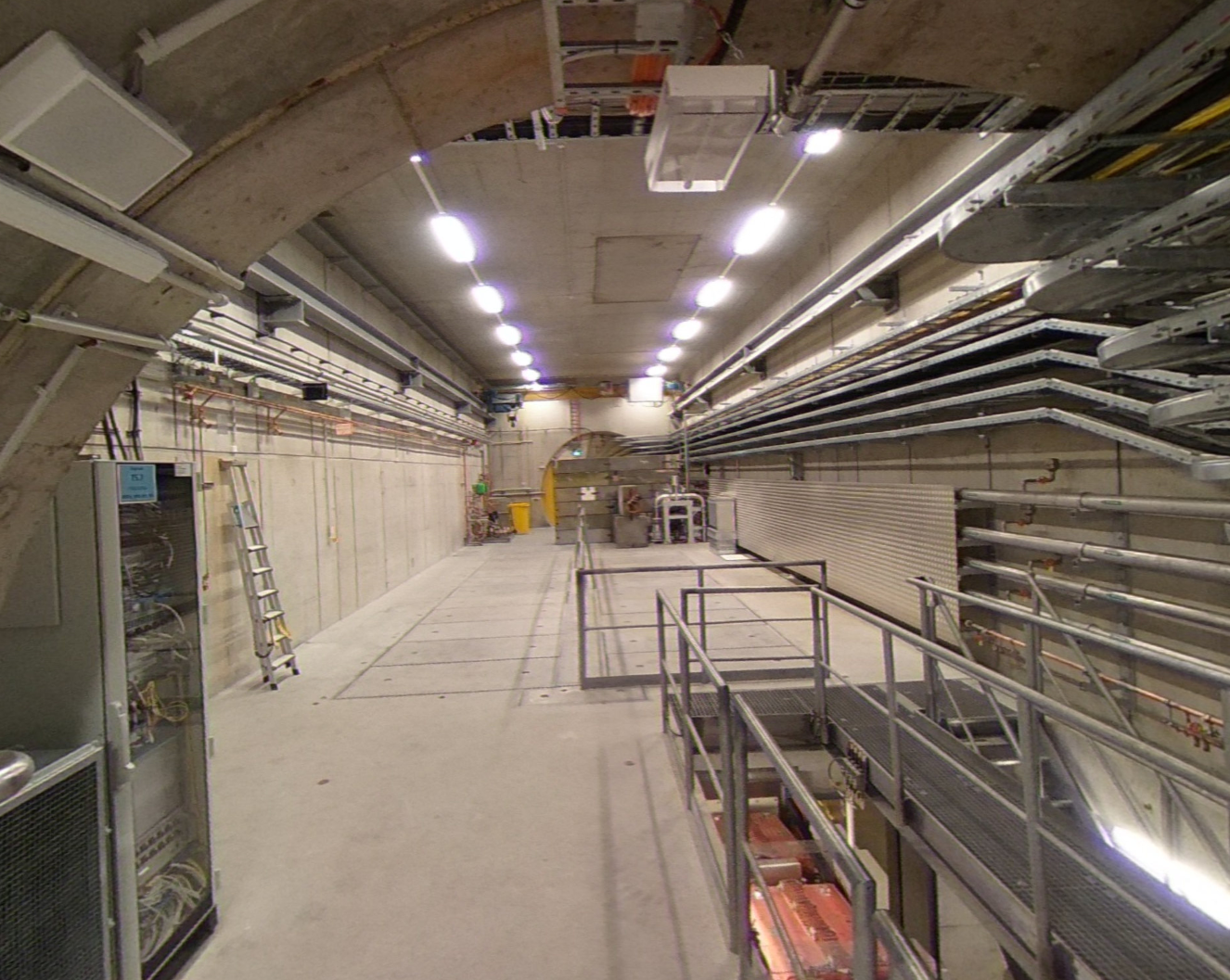 | F. Burkart | XFEL MAC | LUXE
Location Considerations
XSDU1
Modification of beam line – downtime to be evaluated.
Potential impact on legal situation (additional extraction/beam dump, beam line)  plan-approval procedure.
Maybe radiation towards XTD7  additional shiedling required.
New building at the surface.
Background from beam dump.
Already studied (optics, HW, …).
XTD20
Uses existing building and beam line design.
Major modification of extraction beam line - downtime to be evaluated.
Extraction and beam line already included in plan-approval.
Laser beam line transport via XS1 shaft.
Early implementation of the beam extraction for future XFEL upgrade and/or test beam area.
Additional demonstration of the flexibility of the facility.
New option to be studied.
| F. Burkart | XFEL MAC | LUXE
Timeline and Outlook
First discussions with XFEL Directorate, Directorate supportive.
DESY directorate supportive.
Design study strongly supported via DESY strategy fund.
Funding received for laser development from Helmholtz Innovation pool.
Application for EU funding (ERC synergy grant, 14M€) foreseen next year.
Main challenge: Fit construction into XFEL schedule - under investigation.

Next steps: decide on location, preparation CDR, evaluate modification schedule, …
| F. Burkart | XFEL MAC | LUXE
Conclusion
LUXE as QED basic research – would enlarge the scientific scope of XFEL.
Theory and accelerator community is very interested in conducting this experiment at the XFEL.
DESY and XFEL directorate supportive.
Design consideration with input from various DESY technical groups.
Layout and achievable parameters look feasible.
Possible location of the experiment found in XSDU1 or XTD20.
Major modification of extraction beam line needed.
Early implementation of the beam extraction for future XFEL upgrade and/or test beam area.
Integration, Installation and Design studies ongoing.
| F. Burkart | XFEL MAC | LUXE
Direct comments from MAC – report under preparation
Very interesting project.
Timeline to be evaluated.
Difficult modification of the beam line!!
Check ”standard” beam parameters (14 GeV, 0.25 nC)
More studies needed – full start to end simulation, background studies.
| F. Burkart | XFEL MAC | LUXE